THỨ HAI
TRONG TUẦN BÁT NHẬT PHỤC SINH
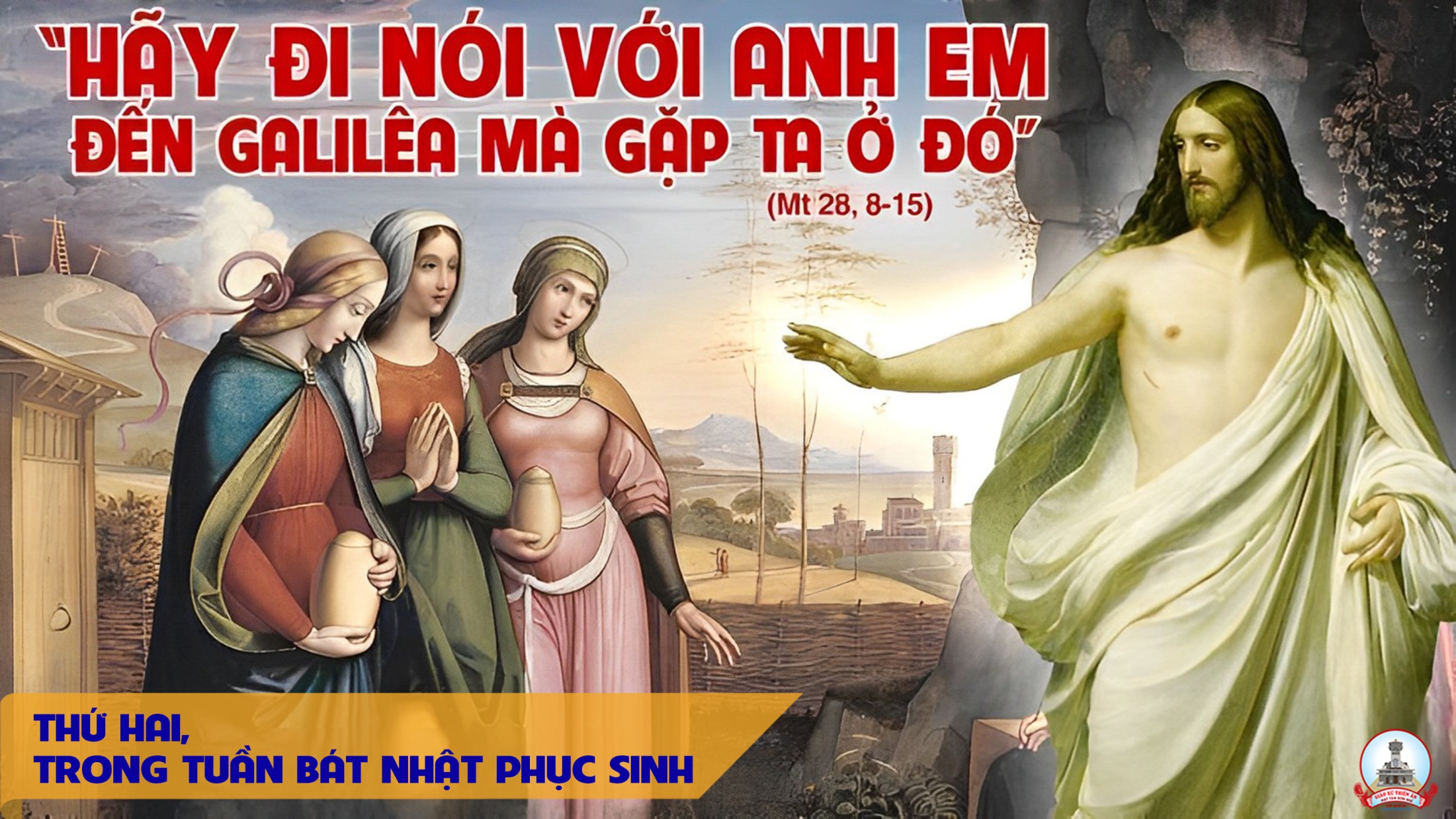 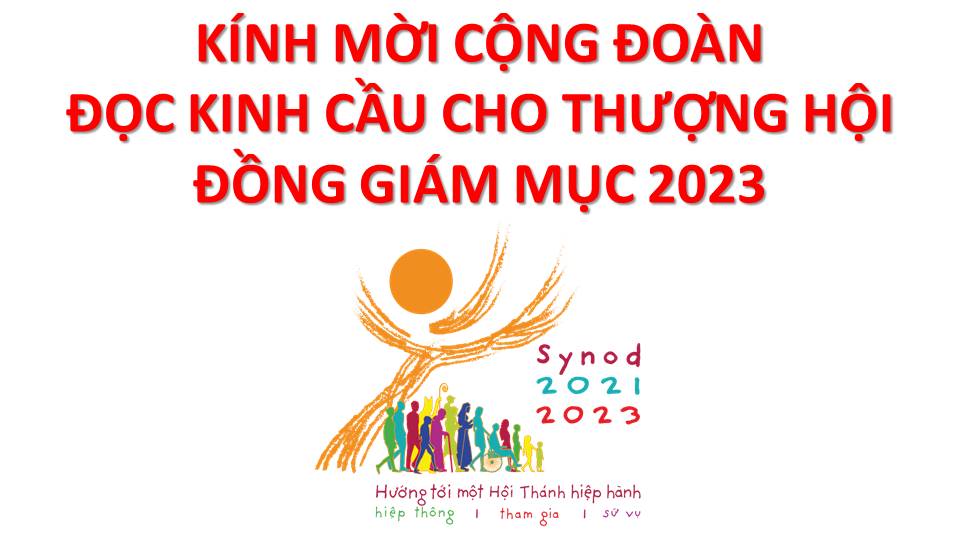 Lạy Chúa Thánh Thần là Ánh sáng Chân lý vẹn toàn,Chúa ban những ân huệ thích hợp cho từng thời đại, và dùng nhiều cách thế kỳ diệu để hướng dẫn Hội Thánh,
này chúng con đang chúng lời cầu nguyện cho cácGiám mục, và những người tham dự Thượng Hội đồng Giám mục thế giới.
Xin Chúa làm nên cuộc Hiện Xuống mới trong đời sống HộiThánh, xin tuôn tràn trên các Mục tử ơn khôn ngoan và thông hiểu, gìn giữ các ngài luôn hiệp thông với nhau trong Chúa,
để các ngài cùng nhau tìm hiểu những điều đẹp ýChúa, và hướng dẫn đoàn Dân Chúa thực thi những điều Chúa truyền dạy.
Các giáo phận Việt Nam chúng con, luôn muốn cùng chung nhịp bước với Hội Thánh hoàn vũ, xin cho chúng con biết đồng cảm với nỗi thao thức của các Mục tử trên toàn thế giới,  ngày càng ý thức hơn về tình hiệp thông,
thái độ tham gia và lòng nhiệt thành trong sứ vụ của HộiThánh, Nhờ lời chuyển cầu của Đức Trinh Nữ Maria, Nữ Vương các Tông đồ và là Mẹ của Hội Thánh,
Chúng con dâng lời khẩn cầu lên Chúa, là đấng hoạt động mọi nơi mọi thời, trong sự hiệp thông với Chúa Cha và Chúa Con, luôn mãi mãi đến muôn đời. Amen.
THỨ HAI
TRONG TUẦN BÁT NHẬT PHỤC SINH
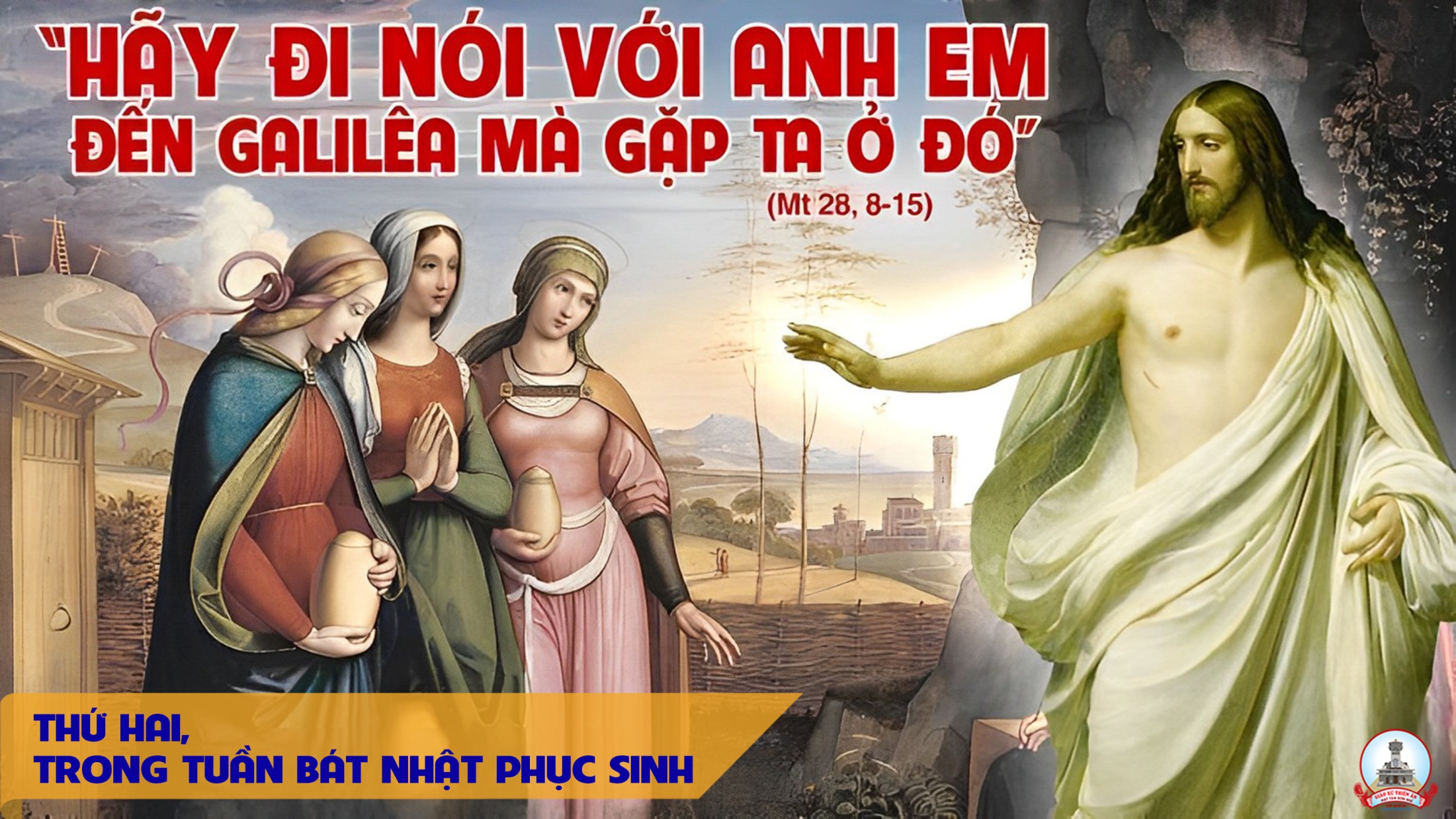 Ca nhập lễ 
TRÁI ĐẤT RUNG ĐỘNG
Lm. Kim Long
Đk: Trái đất rung động và mở ra. Này giờ Chúa phục sinh mừng vui lên hỡi muôn người. Chiến thắng gian trần và quỷ ma, ngàn đời Chúa hiển vinh tràn ơn cứu rỗi mọi nơi.
Tk1: Vui lên triều thần ơi,kèn cứu rỗi vang dậy rền trời. Chúa đã khởi thắng quyền uy Ngài chiếu sáng nơi nơi.
Đk: Trái đất rung động và mở ra. Này giờ Chúa phục sinh mừng vui lên hỡi muôn người. Chiến thắng gian trần và quỷ ma, ngàn đời Chúa hiển vinh tràn ơn cứu rỗi mọi nơi.
Tk2: Hôm nay tội trần gian được con Chúa dâng mình đền bồi. Cửa trời rộng mở nguồn hy vọng cứu rỗi lên ngôi.
Đk: Trái đất rung động và mở ra. Này giờ Chúa phục sinh mừng vui lên hỡi muôn người. Chiến thắng gian trần và quỷ ma, ngàn đời Chúa hiển vinh tràn ơn cứu rỗi mọi nơi.
THỨ HAI
TRONG TUẦN BÁT NHẬT PHỤC SINH
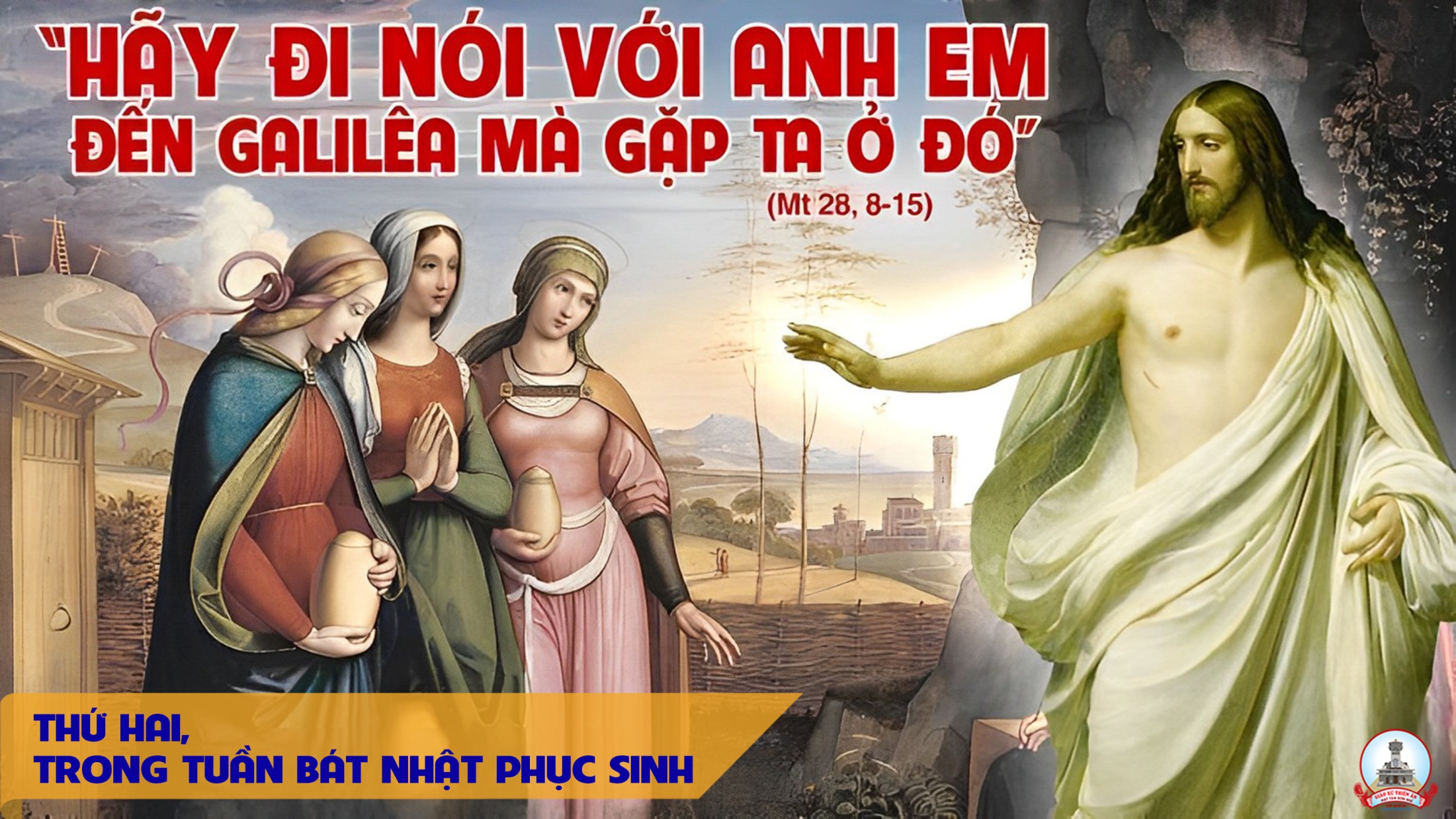 KINH VINH DANH
Chủ tế: Vinh danh Thiên Chúa trên các tầng trời.A+B: Và bình an dưới thế cho người thiện tâm.
A: Chúng con ca ngợi Chúa.
B: Chúng con chúc tụng Chúa. A: Chúng con thờ lạy Chúa. 
B: Chúng con tôn vinh Chúa.
A: Chúng con cảm tạ Chúa vì vinh quang cao cả Chúa.
B: Lạy Chúa là Thiên Chúa, là Vua trên trời, là Chúa Cha toàn năng.
A: Lạy con một Thiên Chúa,            Chúa Giêsu Kitô.
B: Lạy Chúa là Thiên Chúa, là Chiên Thiên Chúa là Con Đức Chúa Cha.
A: Chúa xóa tội trần gian, xin thương xót chúng con.
B: Chúa xóa tội trần gian, xin nhậm lời chúng con cầu khẩn.
A: Chúa ngự bên hữu Đức Chúa Cha, xin thương xót chúng con.
B: Vì lạy Chúa Giêsu Kitô, chỉ có Chúa là Đấng Thánh.
Chỉ có Chúa là Chúa, chỉ có Chúa là đấng tối cao.
A+B: Cùng Đức Chúa Thánh Thần trong vinh quang Đức Chúa Cha. 
Amen.
THỨ HAI
TRONG TUẦN BÁT NHẬT PHỤC SINH
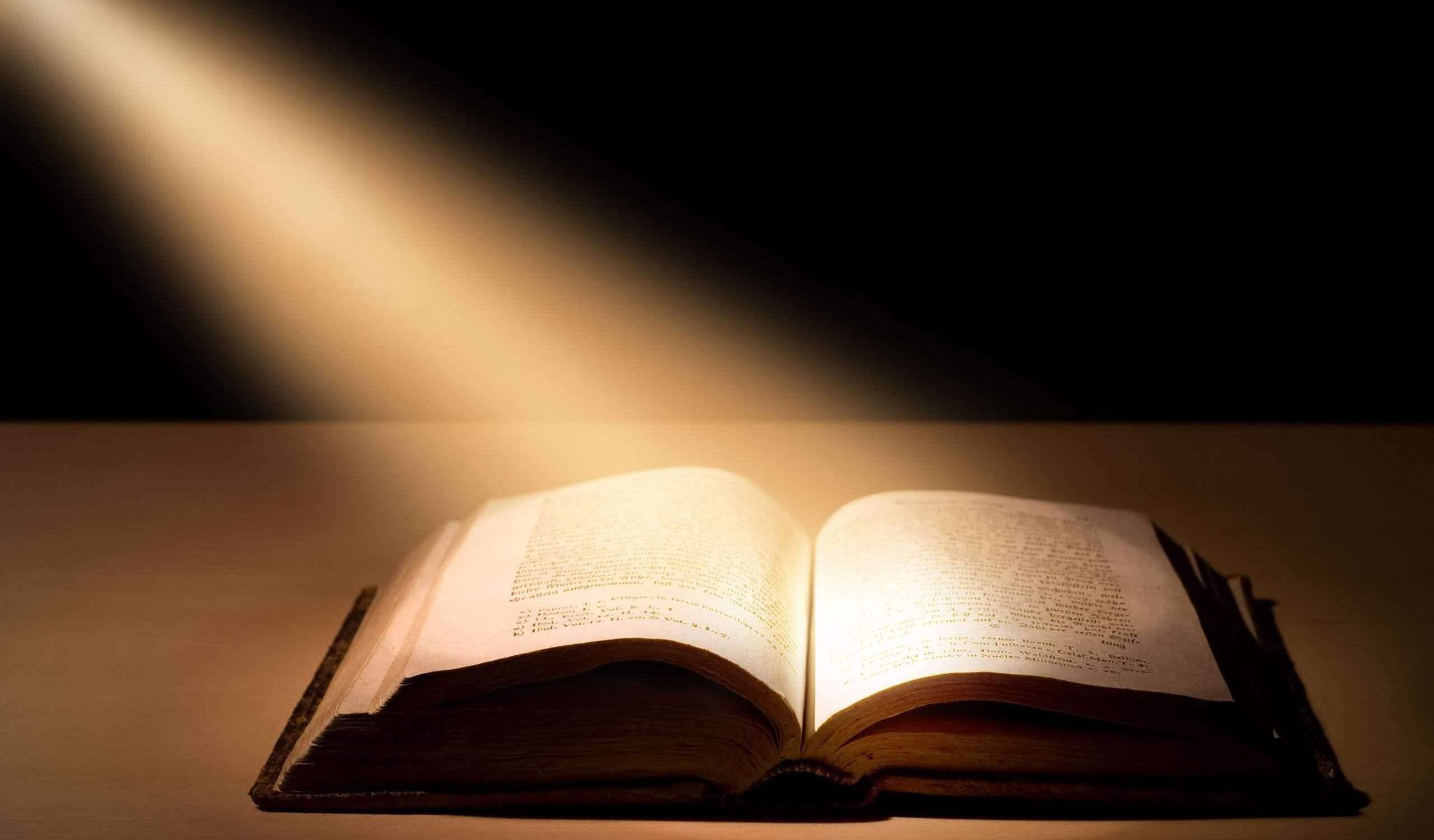 THIÊN CHÚA ĐÃ LÀM CHO ĐỨC GIÊSU SỐNG LẠI;
VỀ ĐỀU NÀY, TẤT CẢ CHÚNG TÔI XIN LÀM CHỨNG
Bài trích sách Công Vụ Tông Đồ
THÁNH VỊNH 32
Lm Kim Long
03 Câu
Đk: Lạy Chúa, xin tỏ lượng từ bi Chúa cho chúng con như chúng con hằng cậy trông nơi Ngài.
Tk1: Người công chính hãy reo hò mừng Chúa, kẻ ngay lành hợp tiếng ngợi khen. Tạ ơn Chúa gieo muôn tiếng đàn, ngợi khen Ngài gảy đàn sắt, đàn tơ.
Đk: Lạy Chúa, xin tỏ lượng từ bi Chúa cho chúng con như chúng con hằng cậy trông nơi Ngài.
Tk2: Ngài đưa mắt dõi theo kẻ thờ kính, kẻ tin cậy lòng Chúa dủ thương. Hầu giải cứu qua tay tử thần, hồi cơ hàn Ngài nhìn tới dưỡng nuôi.
Đk: Lạy Chúa, xin tỏ lượng từ bi Chúa cho chúng con như chúng con hằng cậy trông nơi Ngài.
Tk3: Đoàn con những vững tâm đợi trông Chúa, bởi Chúa hằng phù giúp chở che. Hồng ân Chúa xin thương xuống đầy, trên những người hằng bền vững cậy trông.
Đk: Lạy Chúa, xin tỏ lượng từ bi Chúa cho chúng con như chúng con hằng cậy trông nơi Ngài.
THỨ HAI
TRONG TUẦN BÁT NHẬT PHỤC SINH
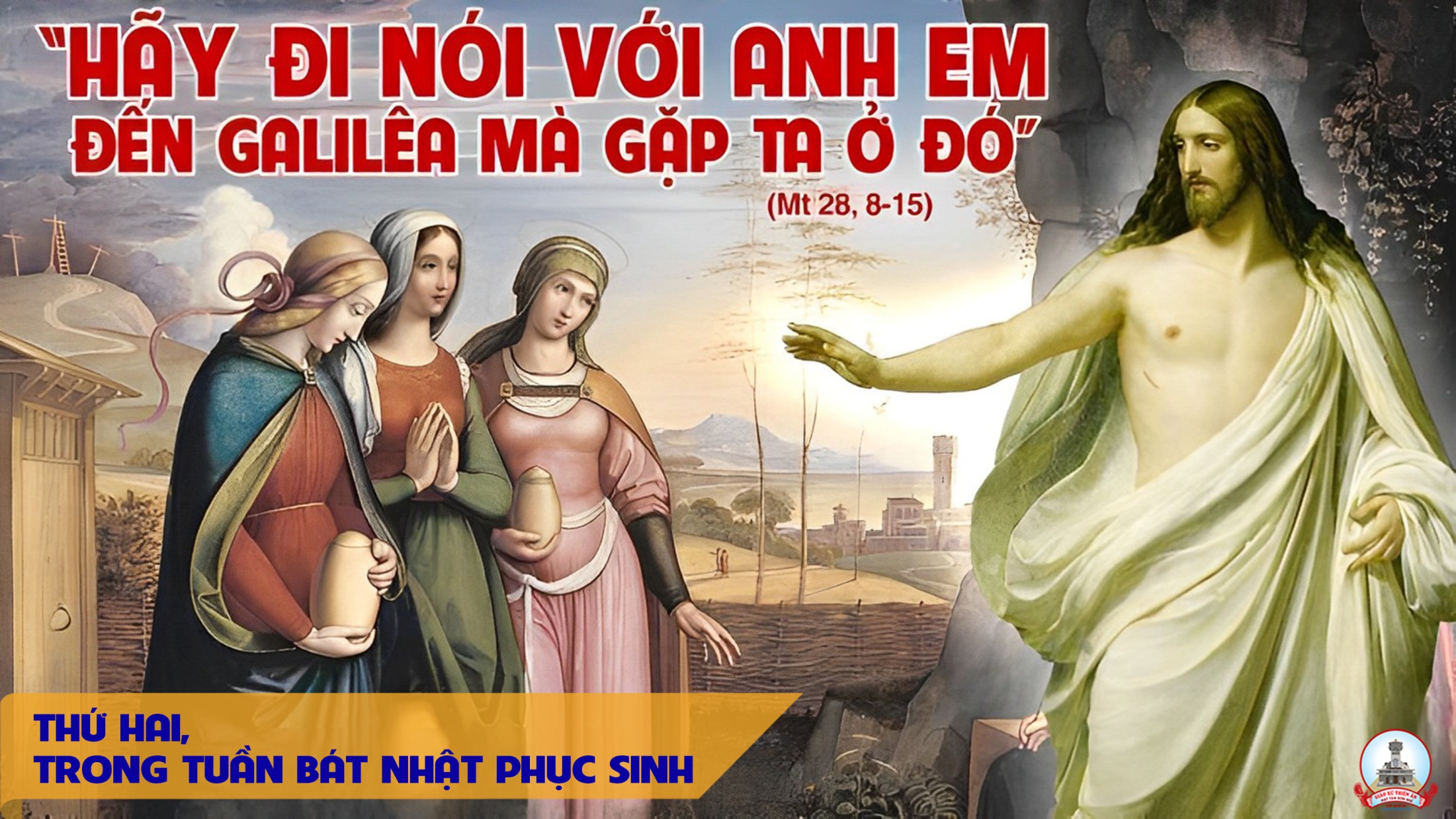 Alleluia-Alleluia:
Đây là ngày Chúa đã làm ra, nào ta hãy hỷ hoan vui mừng.
Alleluia:
THỨ HAI
TRONG TUẦN BÁT NHẬT PHỤC SINH
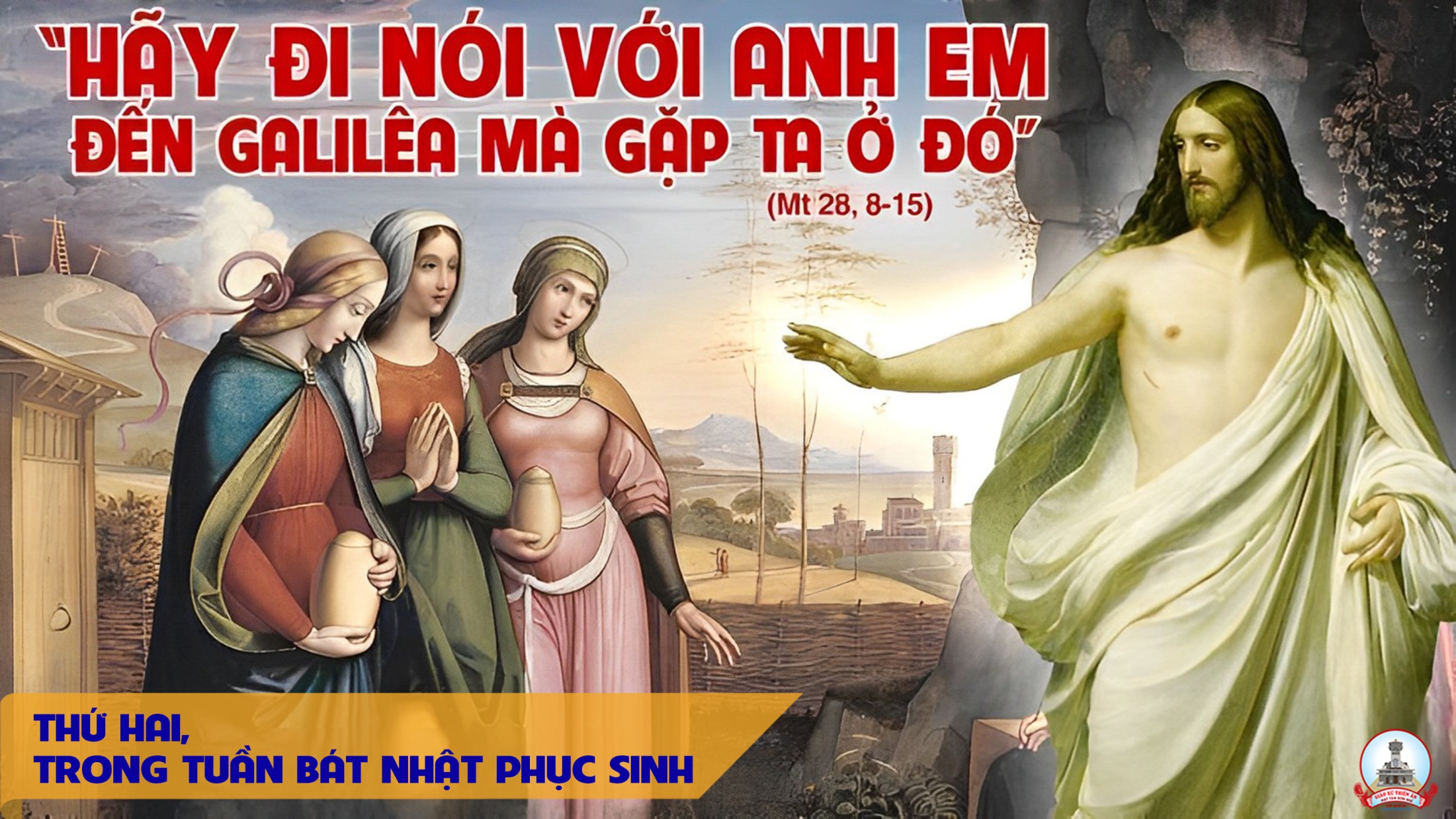 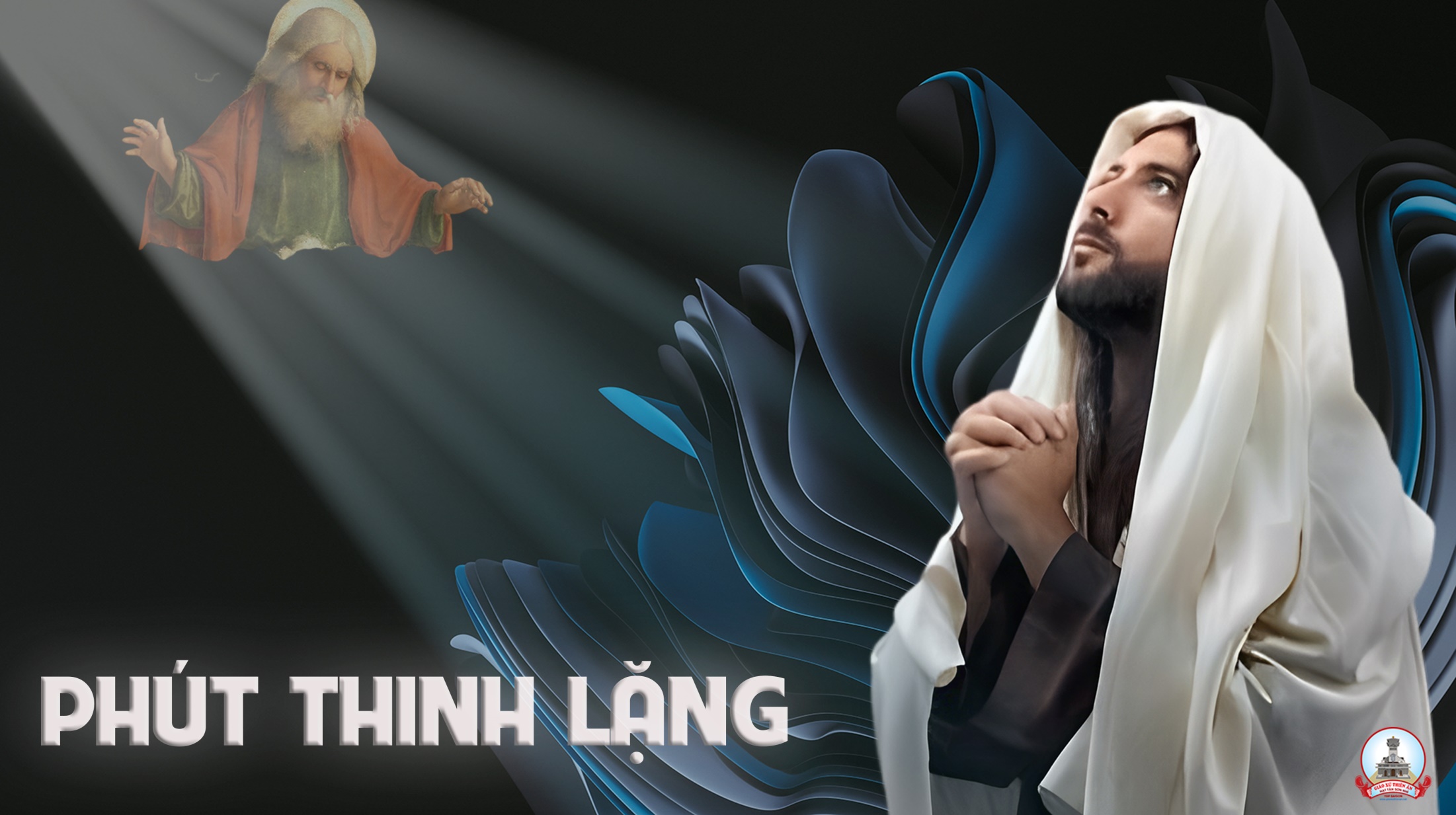 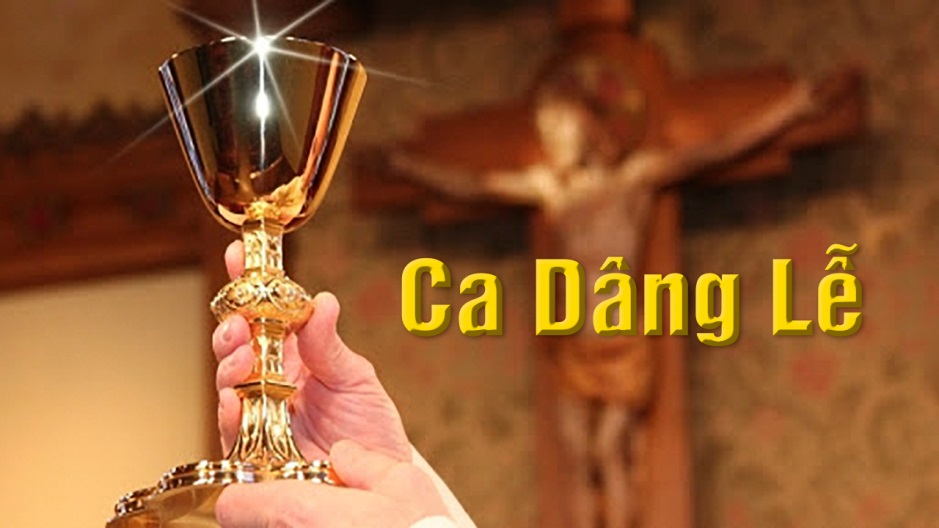 Ca Dâng Lễ 
Hiến Lễ Phục Sinh
Miên Ly
Tk1: Kính dâng lên Ngài bánh thơm ngon với bao lao nhọc đời người dương thế. Chén rượu nồng góp dâng lên xin biến thành hy tế cao vời.
Đk: Xin thương nhận đời bao gian nan, biến nên nguồn vinh phúc sáng láng. Với hy lễ mới con Chúa dâng lên, đem ơn tái sinh cho toàn thế giới. Giữa gian trần xing uống chén đắng.
**: Chốn quê trời chung chén chiến thắng. Đã sống với Chúa trong nỗi đau thương, vinh quang chứa chan Chúa ban Thiên Đường.
Tk2: Dẫu cho đời lắm đau thương quyết không ngừng cậy tin yêu mến. Ngước lên trời hát dâng Cha đây tiếng lòng Alleluia.
Đk: Xin thương nhận đời bao gian nan, biến nên nguồn vinh phúc sáng láng. Với hy lễ mới con Chúa dâng lên, đem ơn tái sinh cho toàn thế giới. Giữa gian trần xing uống chén đắng.
**: Chốn quê trời chung chén chiến thắng. Đã sống với Chúa trong nỗi đau thương, vinh quang chứa chan Chúa ban Thiên Đường.
Tk3: Hiến dâng Ngài những đam mê với ê chề phận người yếu đuối khấn xin Ngài đoái thương nghe soi dẫn hồn con lối quay về.
Đk: Xin thương nhận đời bao gian nan, biến nên nguồn vinh phúc sáng láng. Với hy lễ mới con Chúa dâng lên, đem ơn tái sinh cho toàn thế giới. Giữa gian trần xing uống chén đắng.
**: Chốn quê trời chung chén chiến thắng. Đã sống với Chúa trong nỗi đau thương, vinh quang chứa chan Chúa ban Thiên Đường.
THỨ HAI
TRONG TUẦN BÁT NHẬT PHỤC SINH
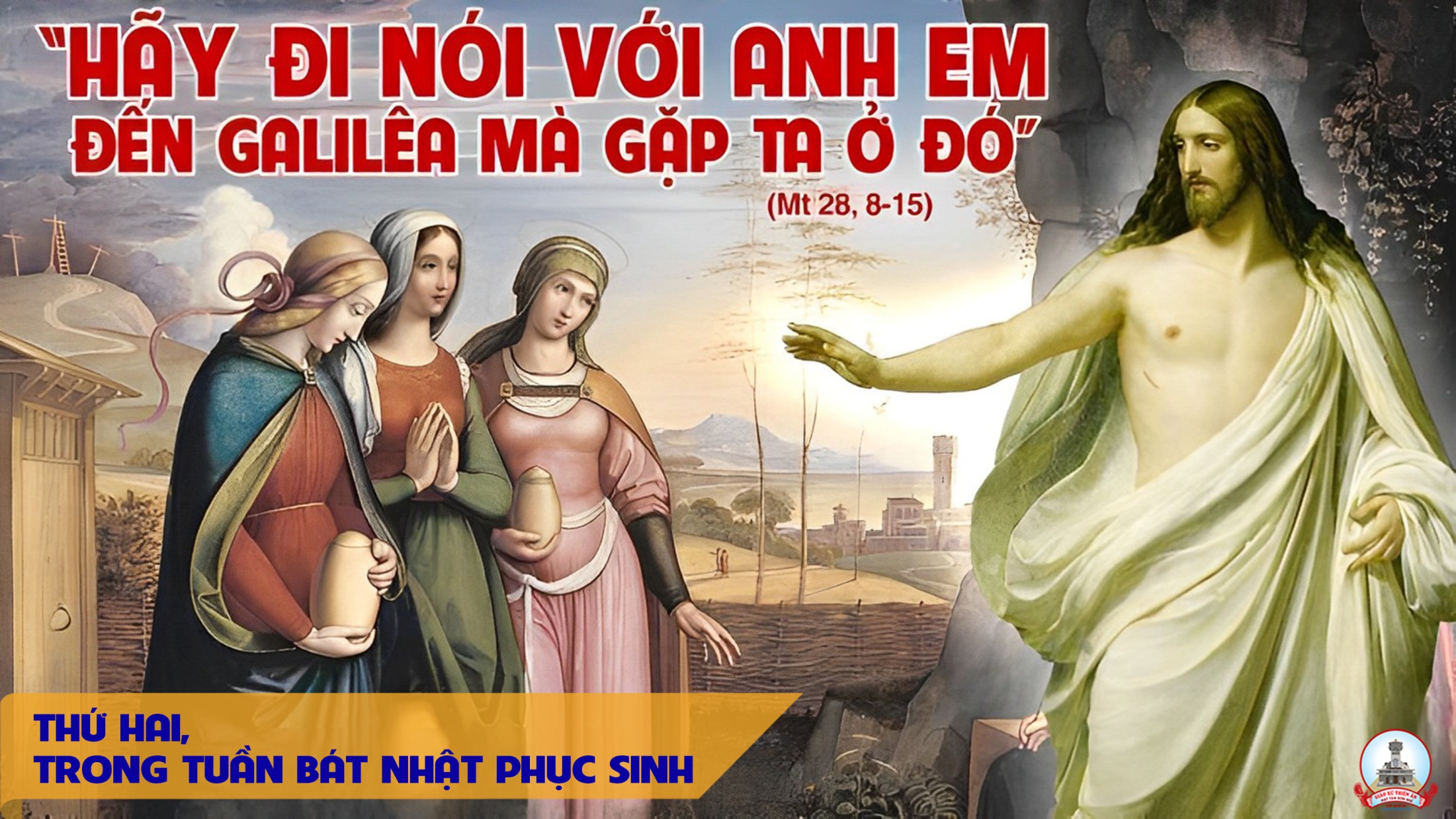 Ca Nguyện Hiệp Lễ
CHÚA SỐNG LẠI RỒI
Lm Thành Tâm
Tk1: Chúa hóa nên người vì thương chúng ta, sống kiếp con người lam lũ hy sinh. Chiến thắng khải hoàn quyền uy cõi chết Thiên Chúa chúng ta Phục sinh.
Đk: Cùng nhau ta hát khúc hát Chúa đã sống lại vui thay! Người ơi reo lên tiếng ca Phục sinh Allêluia. Ðồng thanh ta hát khúc hát Chúa đã Phục sinh quang vinh, Chúa ta thương ta Người đã hiển vinh.
Tk2: Hỡi những tâm hồn ngày đêm ước mơ cõi phúc thiên đường trong sáng nên thơ. Chúa đã sống lại vì thương anh đó, thôi hãy vui lên người ơi.
Đk: Cùng nhau ta hát khúc hát Chúa đã sống lại vui thay! Người ơi reo lên tiếng ca Phục sinh Allêluia. Ðồng thanh ta hát khúc hát Chúa đã Phục sinh quang vinh, Chúa ta thương ta Người đã hiển vinh.
Tk3: Hỡi những con người lòng ngay khổ đau, kiếp sống phong trần thân thế bơ vơ, chỉ thấy chân trời màu đen u tối, thôi hãy quên đi niềm đau.
Đk: Cùng nhau ta hát khúc hát Chúa đã sống lại vui thay! Người ơi reo lên tiếng ca Phục sinh Allêluia. Ðồng thanh ta hát khúc hát Chúa đã Phục sinh quang vinh, Chúa ta thương ta Người đã hiển vinh.
Tk4: Hỡi những con người nào ai nhớ thương, với tấm thân gầy cay đắng miên man, hãy nhớ cho rằng vì thương anh đó nên Chúa chúng ta Phục sinh.
Đk: Cùng nhau ta hát khúc hát Chúa đã sống lại vui thay! Người ơi reo lên tiếng ca Phục sinh Allêluia. Ðồng thanh ta hát khúc hát Chúa đã Phục sinh quang vinh, Chúa ta thương ta Người đã hiển vinh.
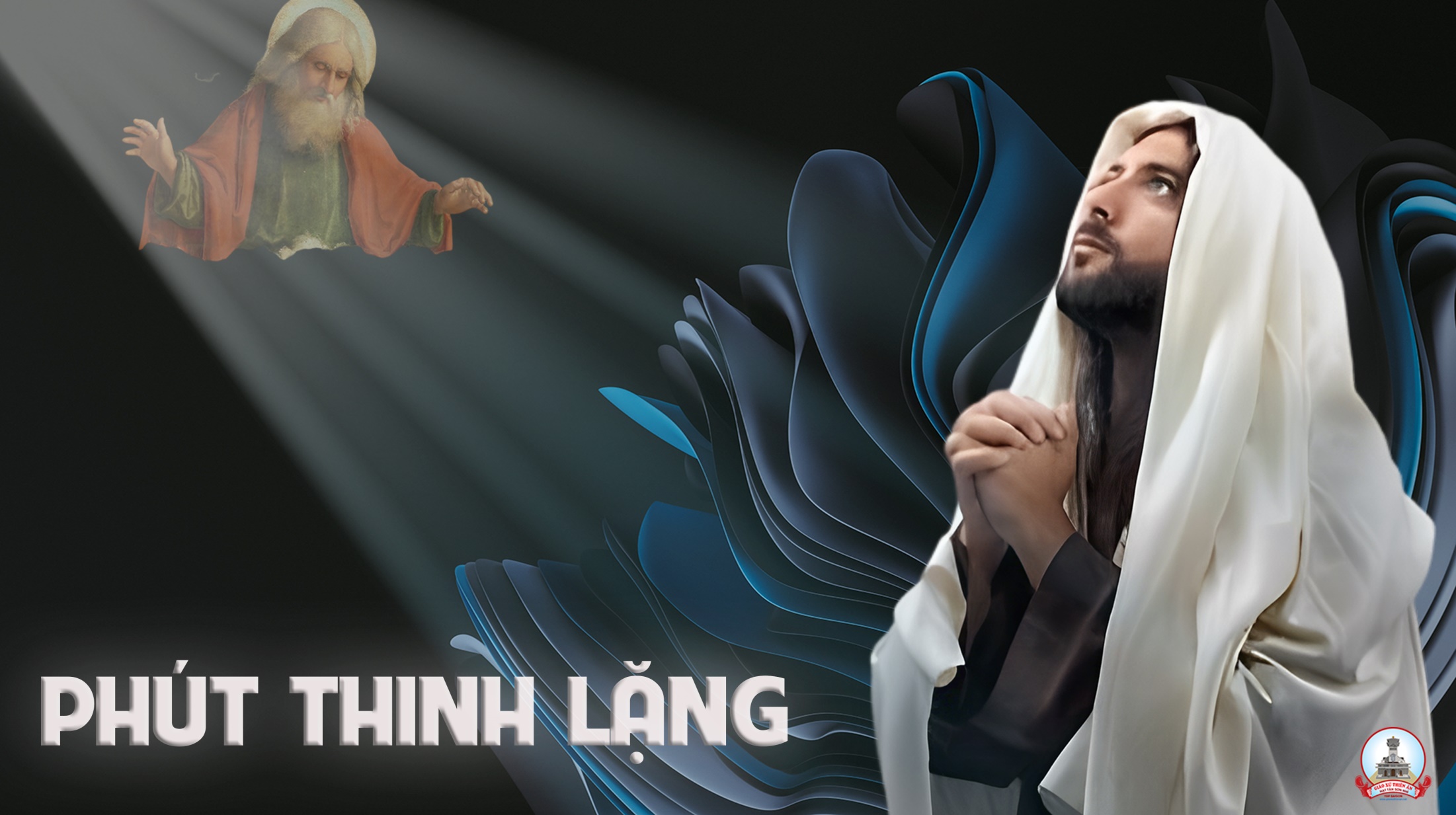 THỨ HAI
TRONG TUẦN BÁT NHẬT PHỤC SINH
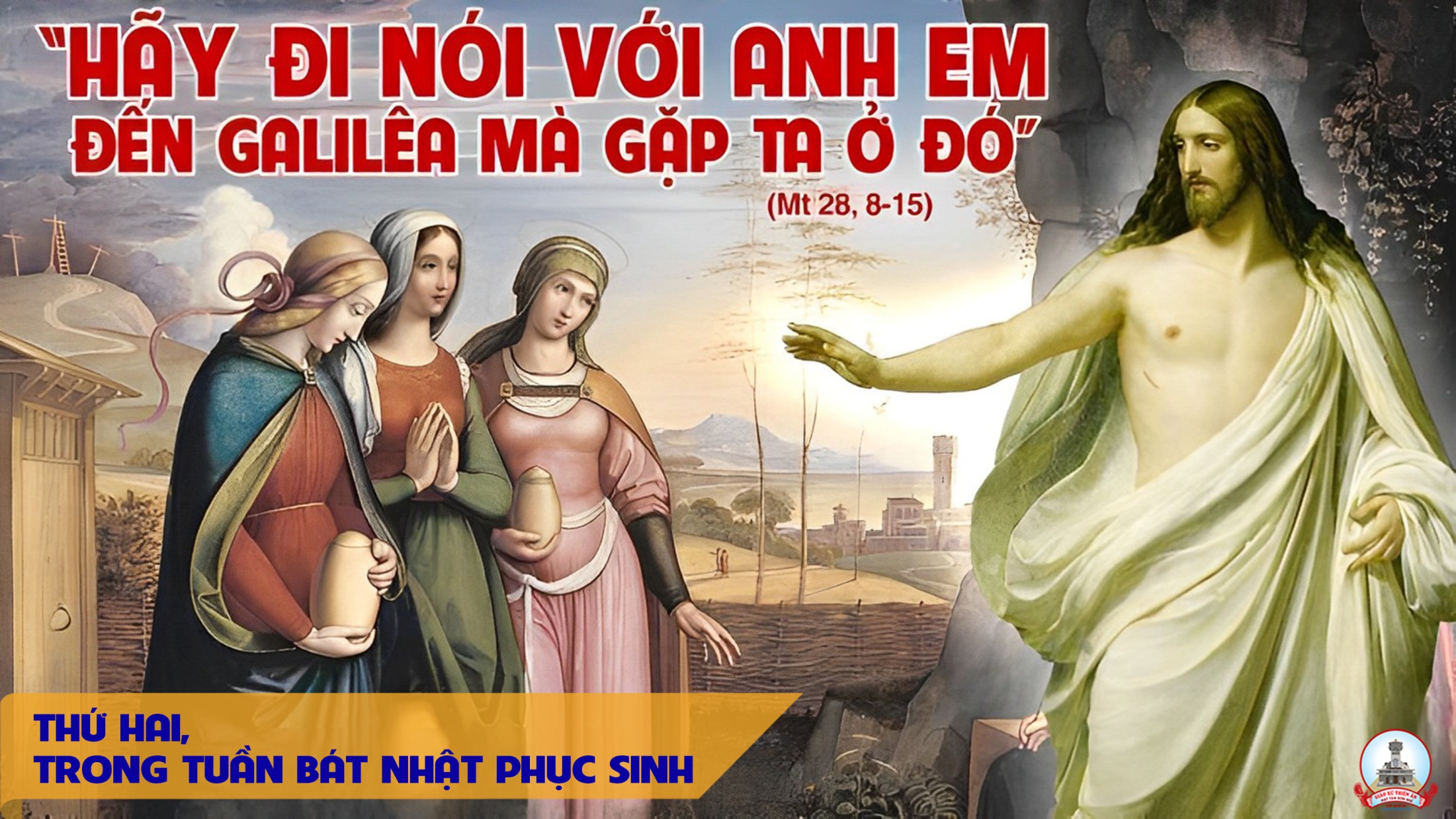 Ca kết lễ
NÀO TA HÃY MỪNG VUI
Lm. Kim Long
Đk: Nào ta hãy mừng vui, Chúa chiến thắng tử thần rồi, nguồn sống mới chiếu sáng tuyệt vời. Al-lê-lu-ia.
**: Nào ta hãy mừng vui, Chúa đã sống lại rạng ngời và Máu Thánh xóa hết tội đời, Al-lê-lu-ia.
Tk1: Thánh giá Chúa vươn cao dâng lễ hy sinh, cho nhân thế muôn đời sống trong ân tình.
Tk2: Sức sống đã khai nguyên trong những thương đau, ân thiêng đã khơi nguồn giữa bao khổ sầu.
Đk: Nào ta hãy mừng vui, Chúa chiến thắng tử thần rồi, nguồn sống mới chiếu sáng tuyệt vời. Al-lê-lu-ia.
**: Nào ta hãy mừng vui, Chúa đã sống lại rạng ngời và Máu Thánh xóa hết tội đời, Al-lê-lu-ia.
THỨ HAI
TRONG TUẦN BÁT NHẬT PHỤC SINH
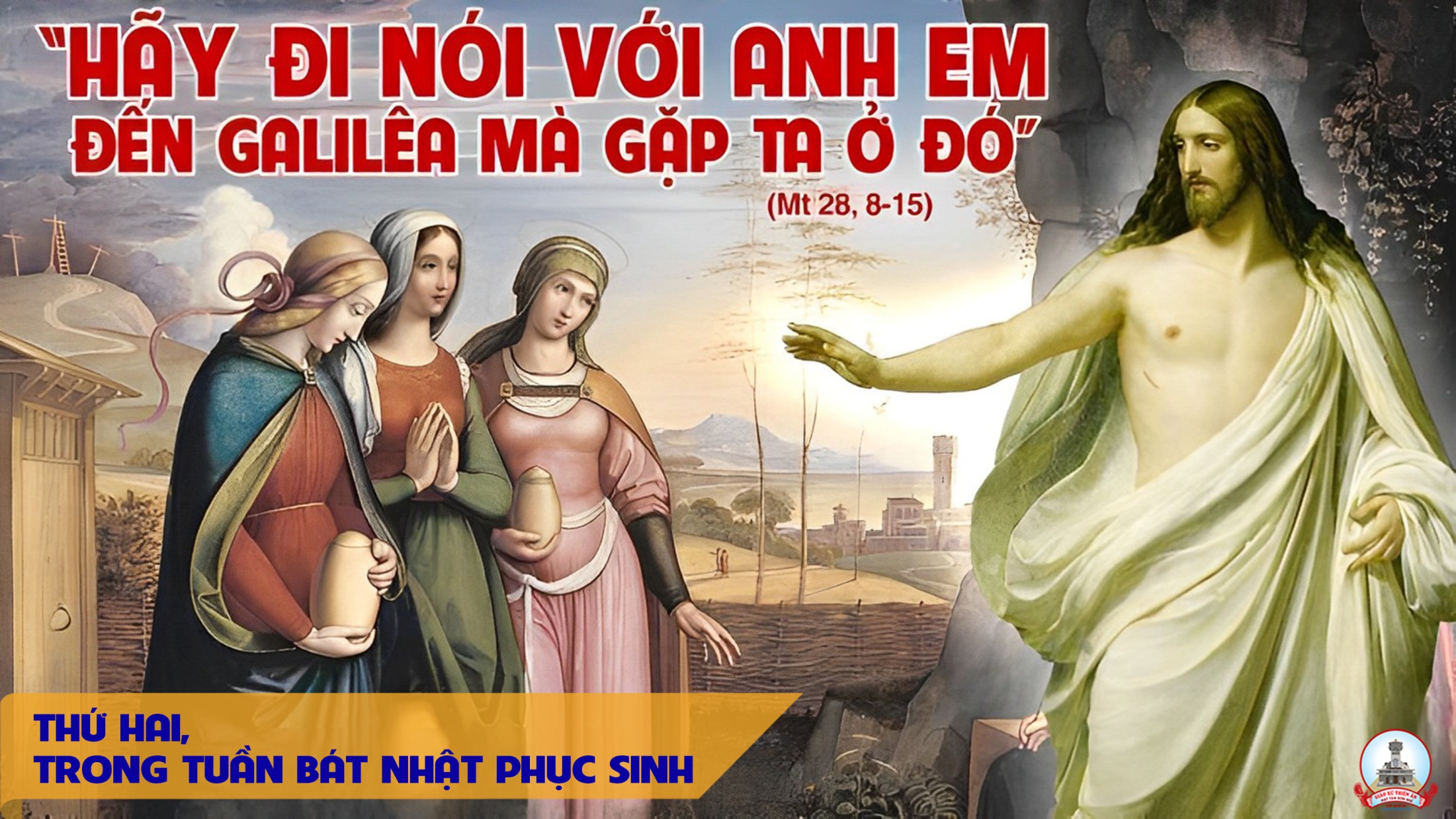